Metodický pokyn
Hra je určená pro dvě družstva nebo dva žáky – červené x modré
Po kliknutí na tlačítko s číslicí se zobrazí otázka, s otázkou se zároveň zobrazí napovídající písmeno správné odpovědi. 
Po kliknutí na tlačítko „odpověď“ se zobrazí správná odpověď. 
Kliknutím na domeček se vrátíte zpět k základnímu trojúhelníku. 
Po návratu zpět se tlačítko automaticky zbarví šedě. 
Při špatné odpovědi necháváme políčko šedé. 
Při správné odpovědi klikneme opět na políčko – jednou nebo dvakrát – podle požadované barvy /jedno kliknutí barva červená, dvě kliknutí barva modrá/
Družstvo si může vybrat i šedé políčko - při výběru šedého políčka zadává vyučující náhradní otázku. 

Cílem hry je spojit 3 strany trojúhelníku.
1
1
1
1
2
2
2
3
3
3
2
3
4
5
5
5
4
4
4
5
6
6
6
6
9
9
7
7
7
7
8
8
8
8
9
9
10
10
10
10
11
11
11
11
12
12
12
12
13
13
13
14
14
14
14
15
13
15
15
15
17
17
19
19
20
18
17
18
20
19
21
16
16
16
17
18
19
20
16
18
20
21
21
21
25
25
22
25
26
26
26
28
28
22
22
22
23
23
23
24
24
24
25
26
27
28
28
23
27
27
24
27
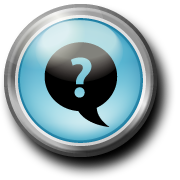 P
1
obrázek
picture
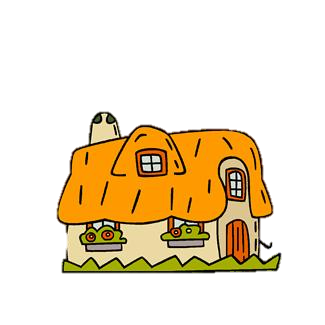 Měřím čas
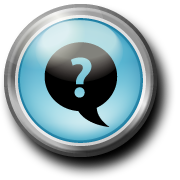 W
2
slovo
word
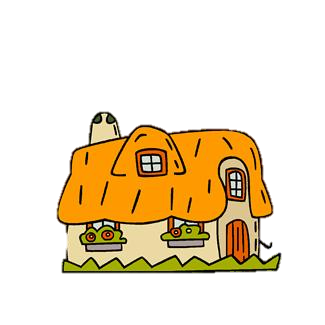 Měřím čas
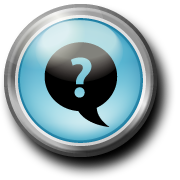 W
3
Kdo?
Who?
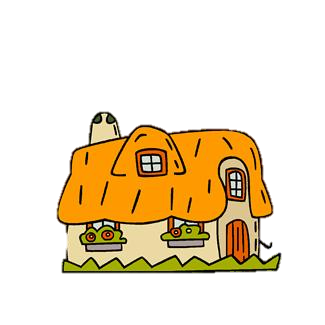 Měřím čas
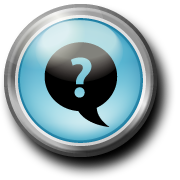 H
4
její
her
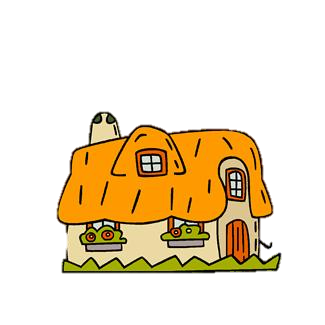 Měřím čas
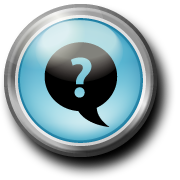 L
5
písmeno
letter
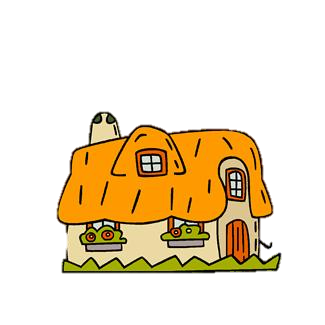 Měřím čas
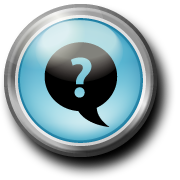 N
6
jméno
name
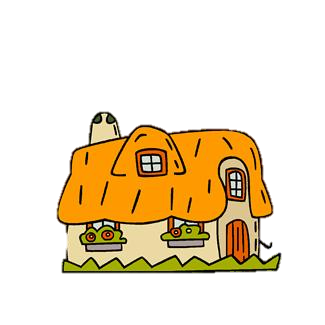 Měřím čas
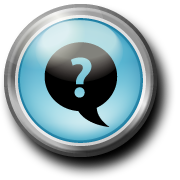 L
7
noha
leg
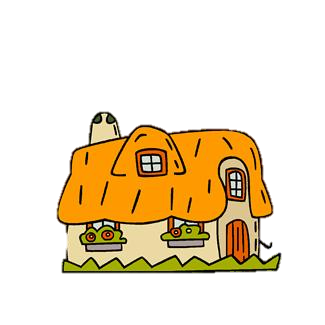 Měřím čas
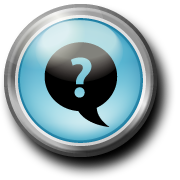 M
8
příšerka
monster
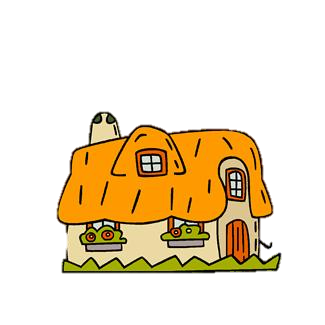 Měřím čas
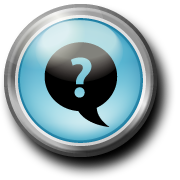 N
9
číslo
number
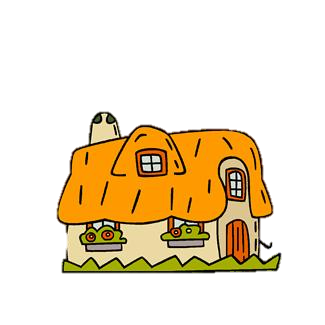 Měřím čas
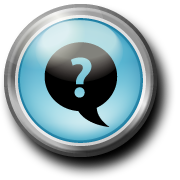 S
10
příjmení
surname
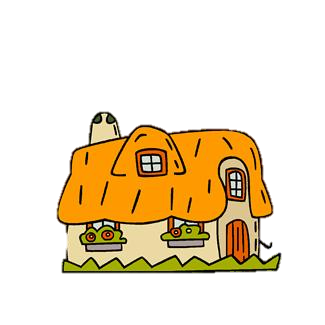 Měřím čas
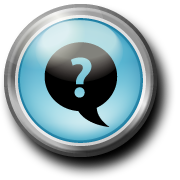 H
11
jeho
his
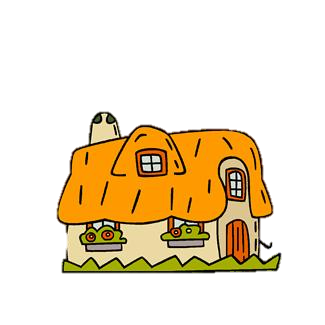 Měřím čas
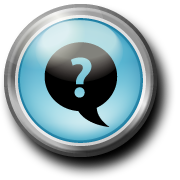 HHG
12
On má…
He has got…
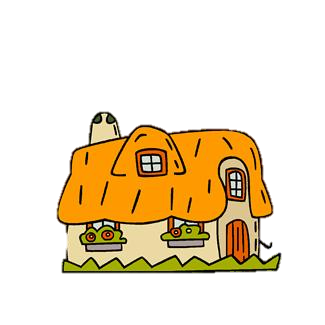 Měřím čas
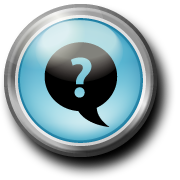 C
13
strop
ceiling
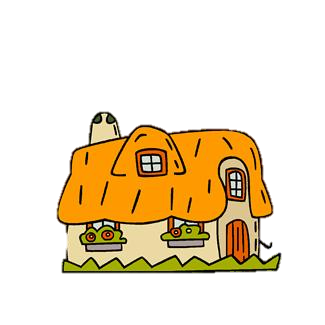 Měřím čas
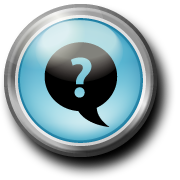 C
14
přijít
come
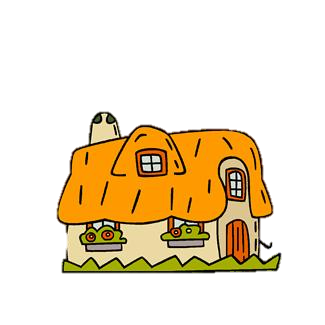 Měřím čas
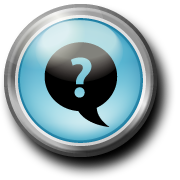 Y
15
tvůj
your
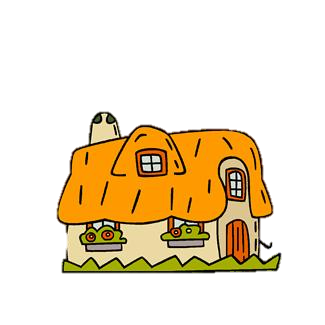 Měřím čas
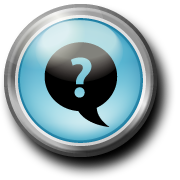 H
16
ruka (dlaň s prsty)
hand
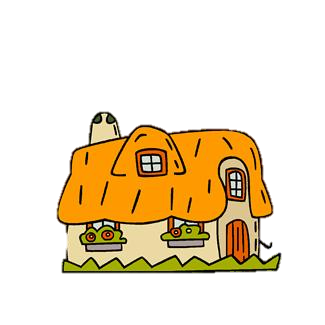 Měřím čas
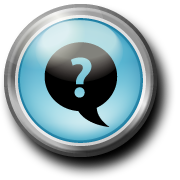 T
17
dvojčata
twins
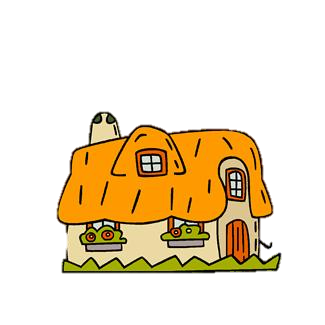 Měřím čas
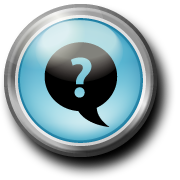 HNI
18
Její jméno je…
Her name is…
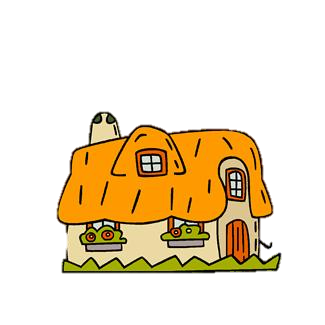 Měřím čas
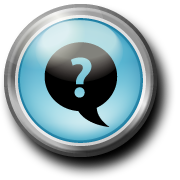 G
19
Hádej.
Guess.
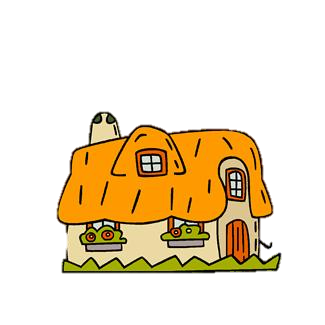 Měřím čas
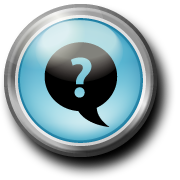 NI
20
Pojmenuj to.
Name it.
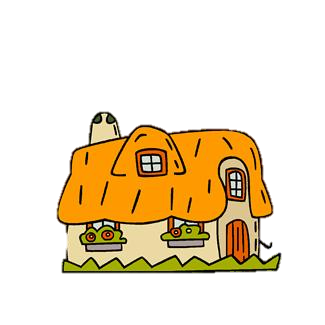 Měřím čas
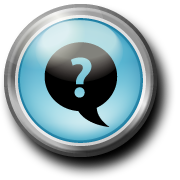 S
21
Hláskuj.
Spell.
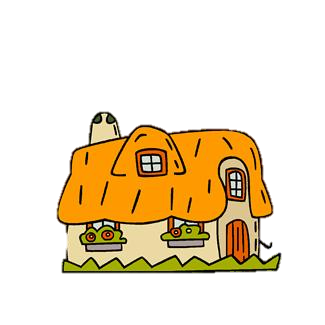 Měřím čas
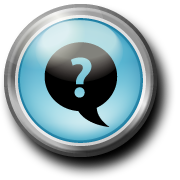 E
22
užít si
enjoy
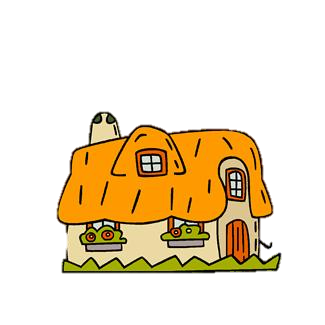 Měřím čas
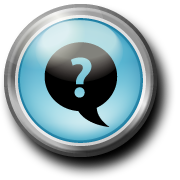 L
23
vyučovací hodina
lesson
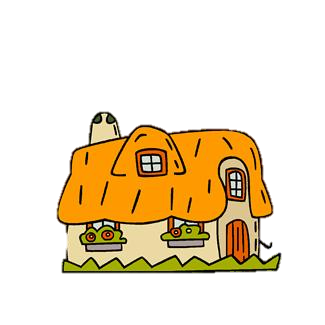 Měřím čas
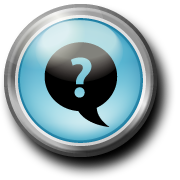 S
24
Říkej.
Say.
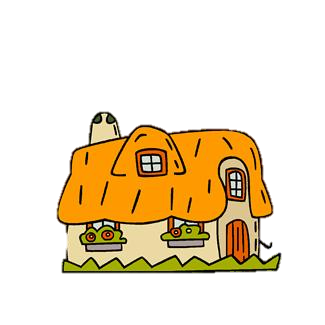 Měřím čas
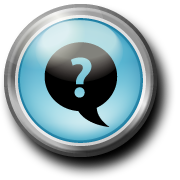 HOIH
25
Jak je starý?
How old is he?
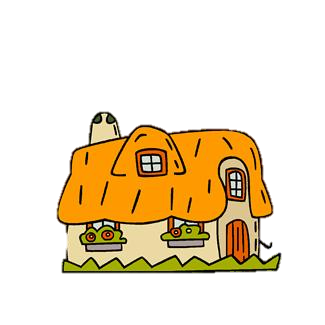 Měřím čas
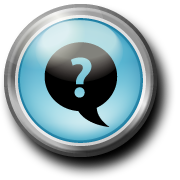 IHG
26
Já nemám…
I haven‘t got…
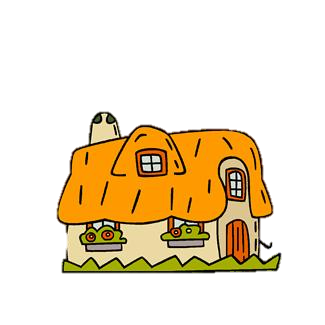 Měřím čas
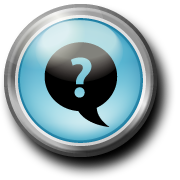 A
27
Předveď.
Act.
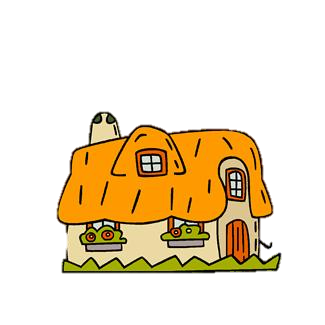 Měřím čas
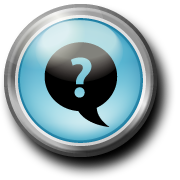 GL
28
Hodně štěstí!
Good luck!
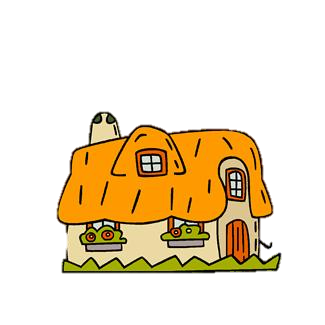 Měřím čas
Použité zdroje:

Všechny obrázky čerpány :  http://office.Microsoft.Com